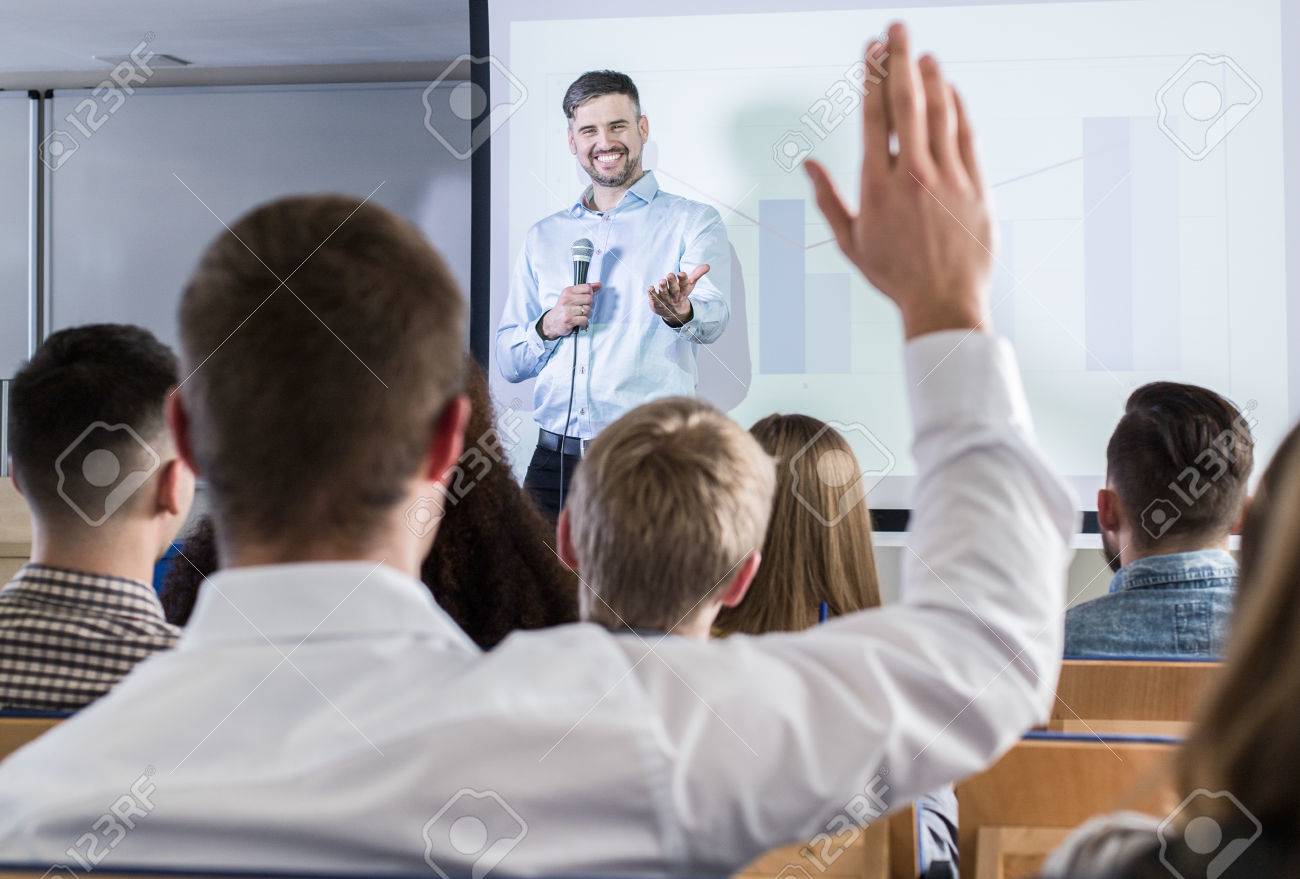 Fluid Mechanics Lectures2nd year/2nd semester/2019-2020/Al-Mustansiriyah unv./College of engineering/Highway &Transportation Dep.Lec.1
.
Fluid in motion
The behavior of fluid in motion is very complex due to the large number of variable involved. Since viscosity introduces a great complexity to fluid flow behavior, we assume the fluid is an ideal one, this mean no viscosity and no shear stress as it flow. We also assume incompressible flow which mean that the density of fluid does not change throughout the system.
Q( flow )….V(velocity)…..t (time)…..A(section area)….viscosity 
Properties of flow:
Steady flow: when there is no change in flow properties(Q,v,h) with time.
Unsteady flow: when there is change in flow properties with time.
Uniform flow :when there is no change in fluid properties with distance.
Non-uniform flow(2D):flow with two directions (x,y) and velocity distribution become parabola section with maximum value at the center and minimum at the wall of pipe.
Three-dimensions flow(3D): flow with 3 diractions (x, y, z)as flow through orifice.
The continuity equation
This theorem state that the mass can neither be created nor destroyed . For steady flow the rate which mass enters a control volume equals the rate at which mass leaves this volume . in fig.1, fluid  is flowing from left to right the pipe has two different size (A1 and A2) the volume between 1 and 2 is the control volume (CV), the rate at which the mass enter equals the rate at which the mass leaves CV.
.
Maas flow rate 
From fig.1 let M represent the rate at which mass enter or leave the CV , we have M1=M2, thus for steady flow the mass flow rate at the inlet to the CV equals mass flow rate at the exit from the CV.
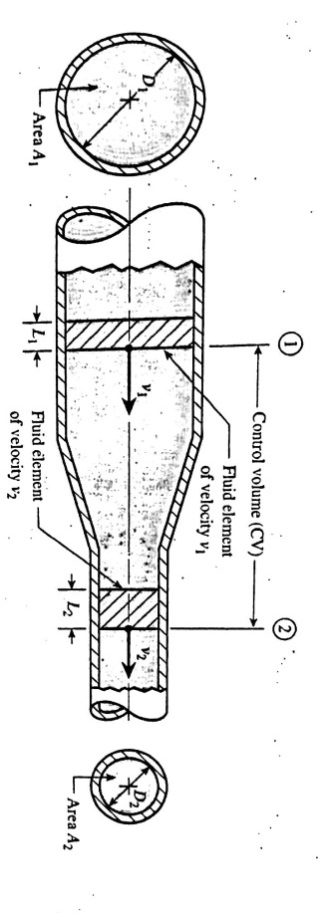 Weight flow rate
Since specific weight equals times the acceleration of gravity(γ=Ƿ*g)
The continuity equation shows that we also have equality of weight flow rates entering and leaving the CV, W1=W2
γ 1A 1v1=γ 1A 1v 1
-
Examples:
Ex1:
For the fig.1 the following data are given:D1=4 in.   D2=2in.   v1=4ft/s
Find the volume flow rate, fluid velocity at sec. 2 , weight flow rate and mass flow rate?
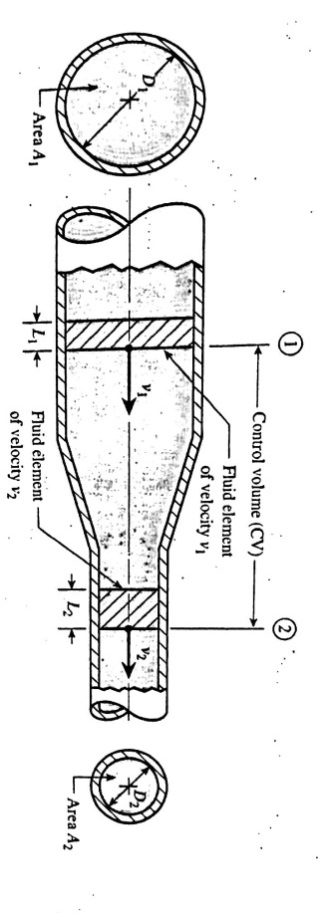 .
.
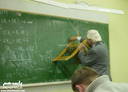 Thanks